Informe Mensual, Marzo 2015
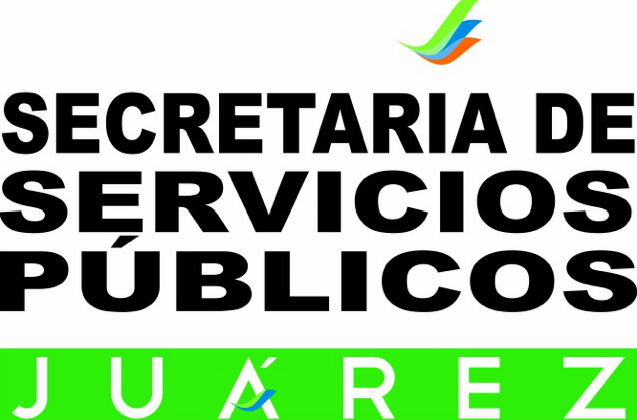 Información  pública, ajena  a  cualquier  partido  político. Queda prohibido su uso para fines distintos.
Administración 2012-2015
Distintivo de Progreso!
Dirección de Limpia
Colonias atendidas:
Lomas del Sol
Las Carmelitas
Héctor Caballero
La Esperanza
San Antonio
Hda San Antonio 
San Mateo
Hda La Escondida
Burócratas de Gpe
Monte Kristal
Bosques de San Pedro
10 de Mayo
La Maestranza
Mirador de la Montaña
Los Valles 2º Sector
Charco Azul
Ejido Calderón
Diferencia  vs año anterior: 236,000 lts.
Año anterior: Marzo 3,456,000 lts.
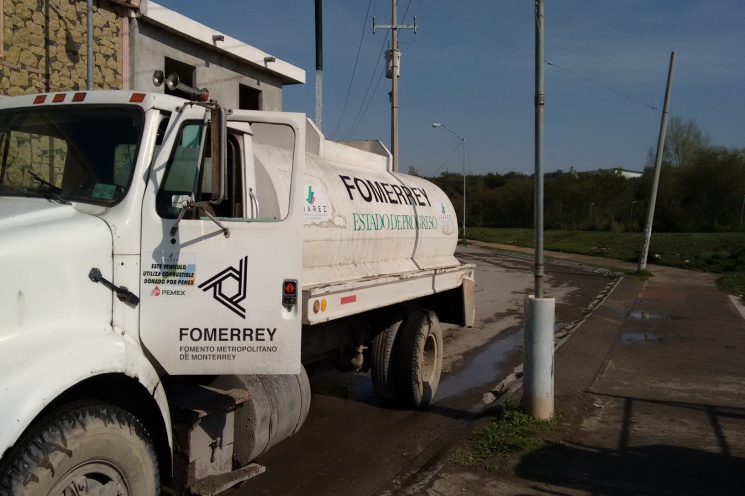 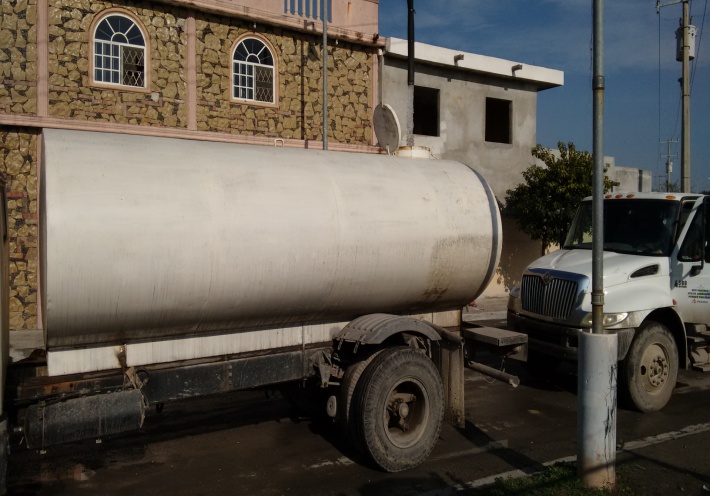 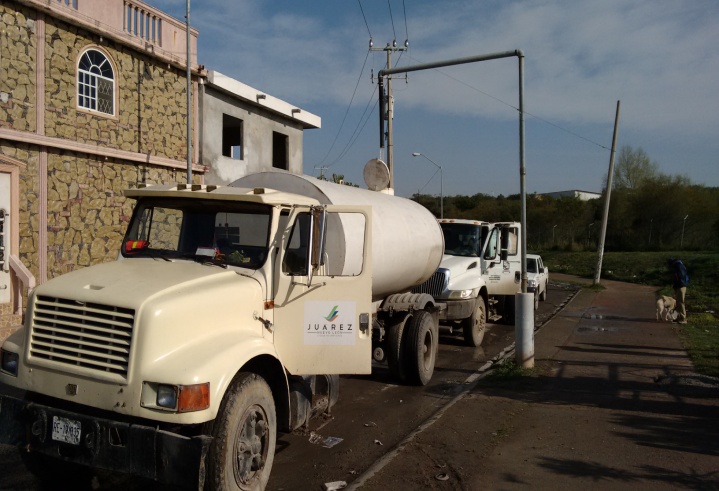 Abastecimiento de Agua (Pipas)
Dirección de Limpia
Recolección
Incremento de 54 tons vs año anterior
Y 11 toneladas vs mes anterior.
Fecha de corte: 26 de Marzo 2015.
Año anterior: Marzo  5,219 tons.
Año anterior: Marzo  320 tons.
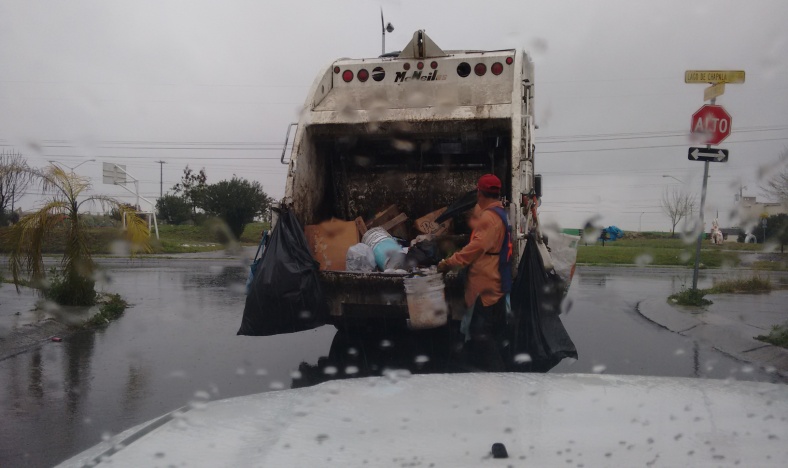 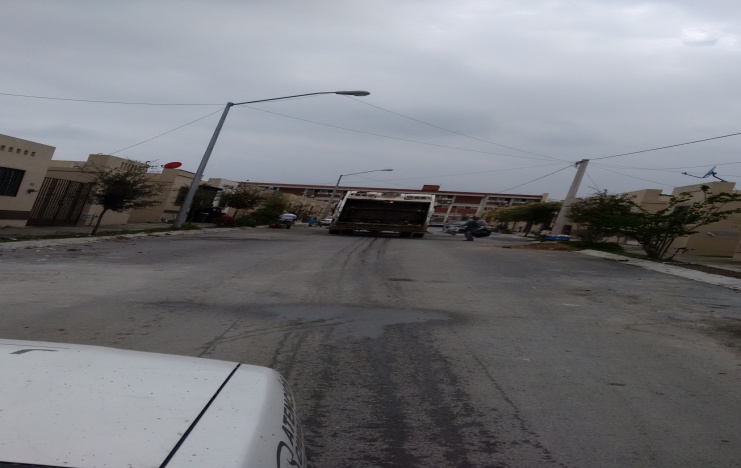 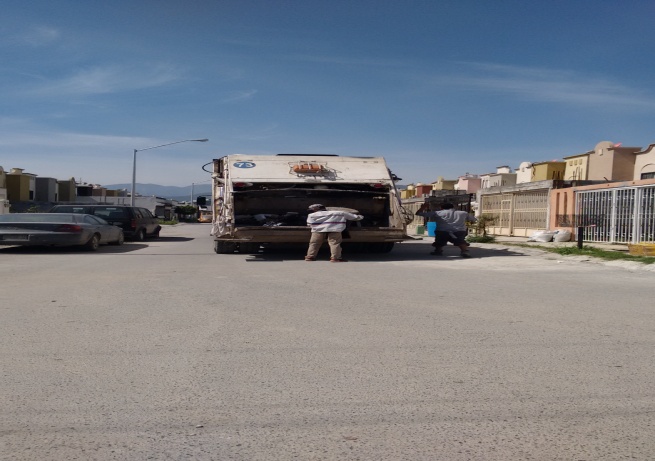 NOTA: NO HUBO ACCIONES DE DESCACHARRIZACION EN EL MES.
Dirección de Limpia
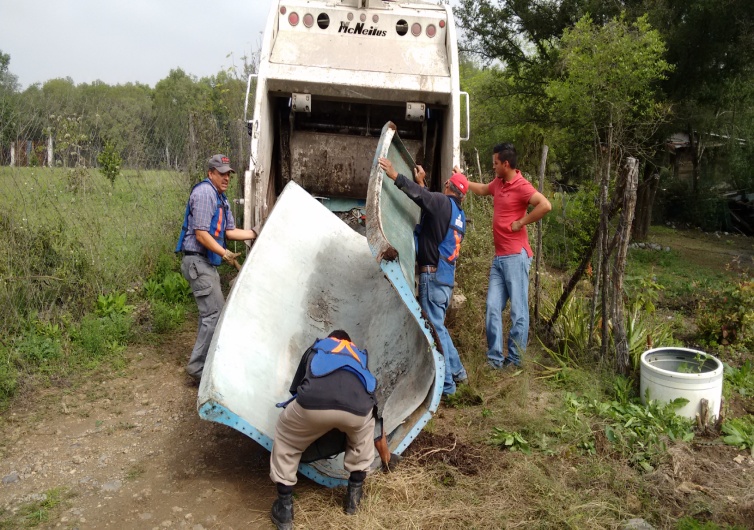 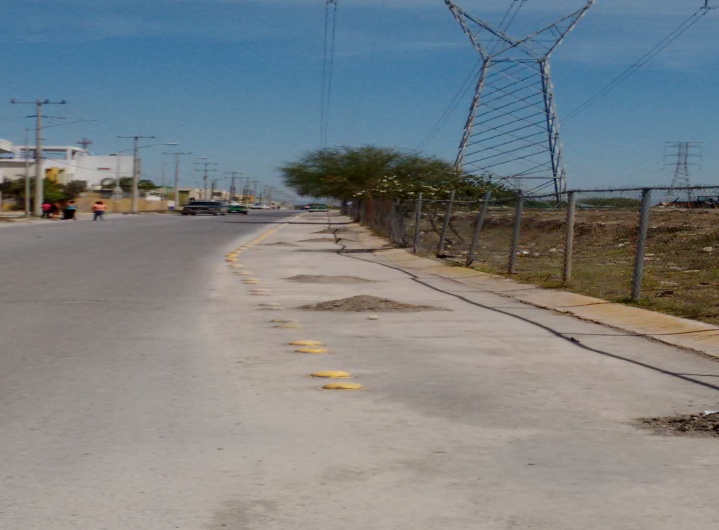 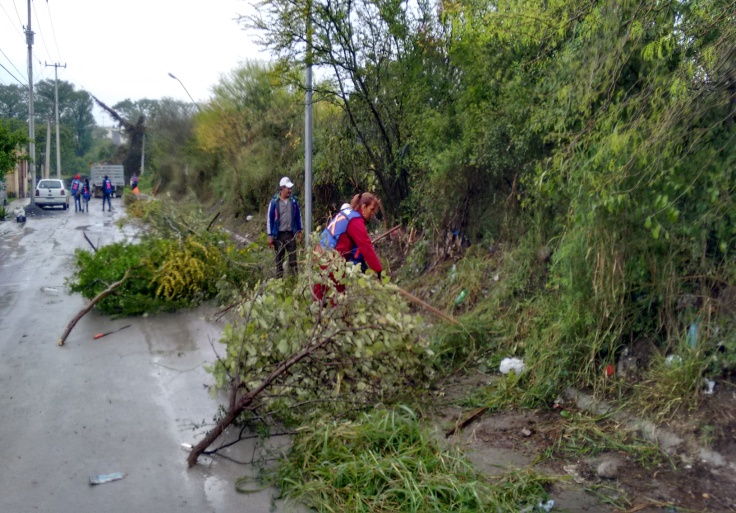 Barrido Manual Marzo 2015
Dirección de Limpia
Total de encuestas:385             Colonias encuestadas:42
Dirección de Parques
Áreas Atendidas y Hectáreas deshierbadas
Nota: en el mes de Marzo 2014, se realizó trabajo de instalación del césped en el camellón central de la Carretera Reynosa.
Administración 2012-2015 Distintivo de Progreso!
Dirección de Parques
Colonias atendidas y cuantificación (m2 deshierbados)
*Colonias Atendidas Marzo Año Anterior: 59
M2 Totales x Mes 2015
Nota: Mes Marzo Año Anterior 364,297m2
En el mes de Marzo atendimos 2 colonias más, con un incremento de  aproximadamente un 60% en metros cuadrados deshierbados respecto al mes anterior.
Administración 2012-2015 Distintivo de Confianza!
Dirección de Parques
NOTA:  DEBIDO A LAS LLUVIAS, NO HUBO ACCIONES DE FORESTACION Y RIEGO.
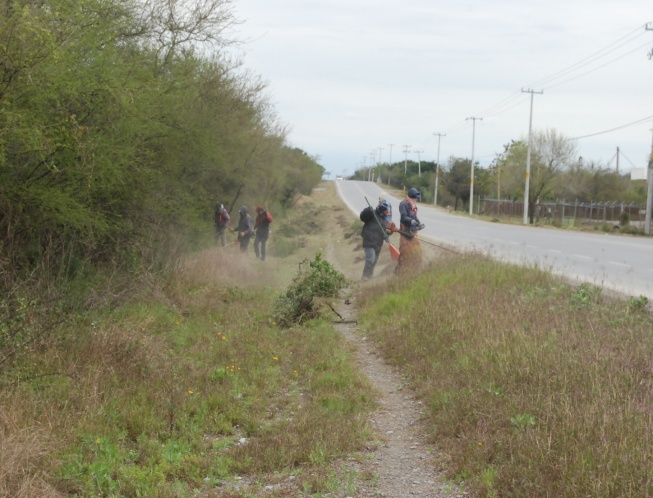 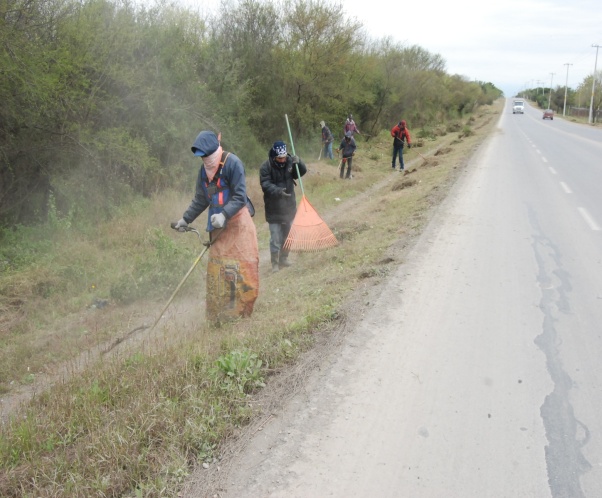 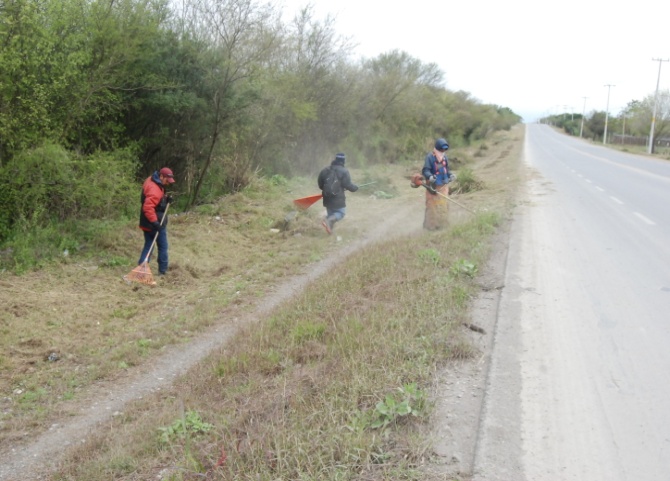 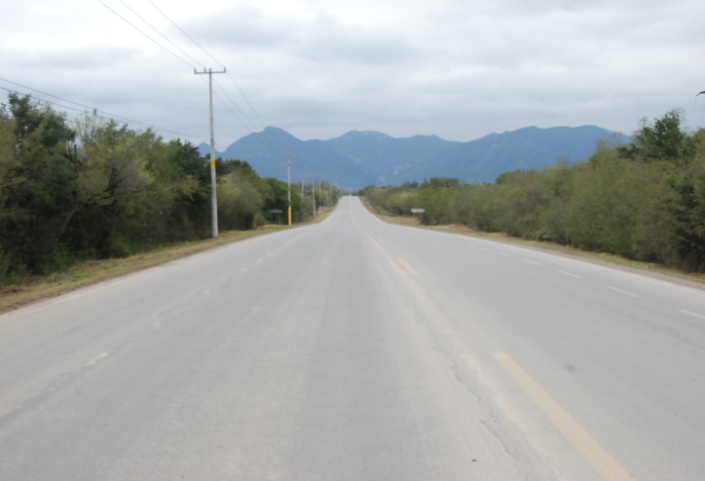 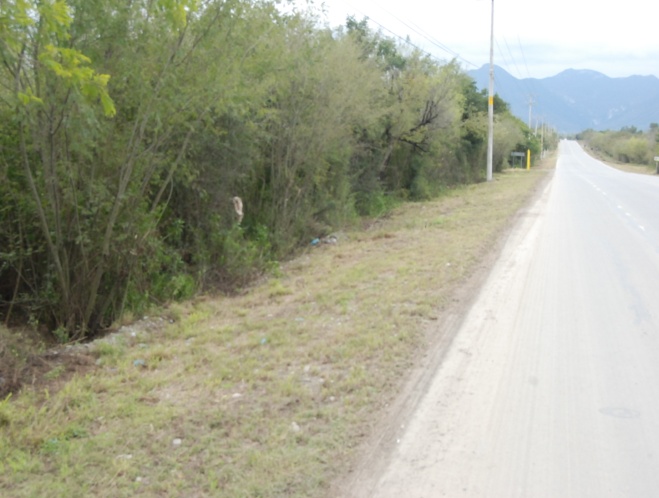 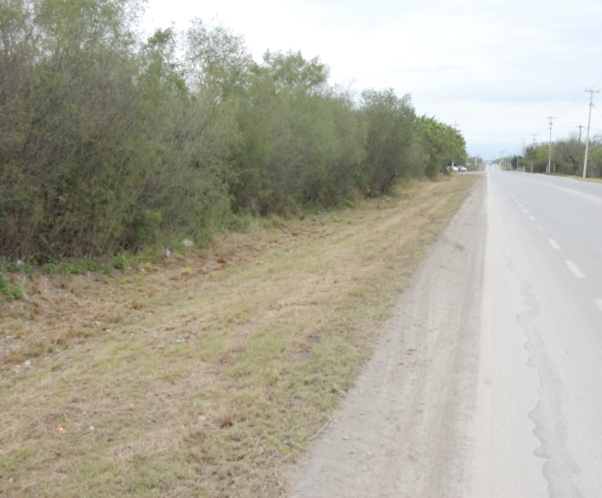 Administración 2012-2015 Distintivo de Confianza!
Dirección de Mantenimiento Público
Proyecto de iluminación Led
Mantenimiento de Luz Vapor de Sodio en Colonias
Resumen trimestral Mantenimiento e iluminación
Administración 2012-2015 Distintivo de Confianza!
Dirección de Mantenimiento Público
Instalación de juegos infantiles
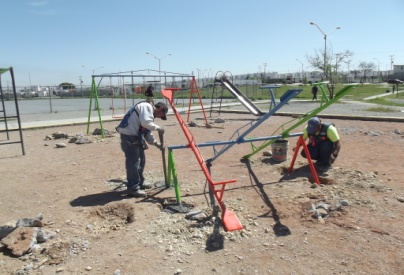 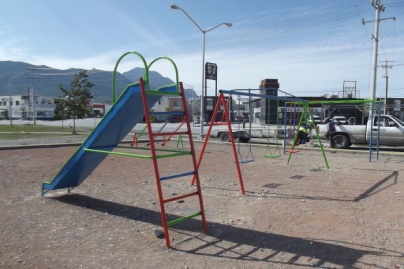 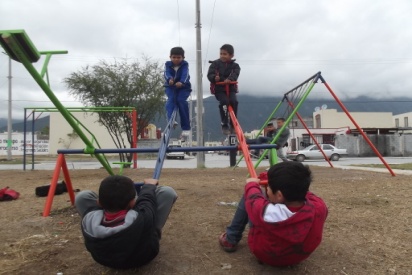 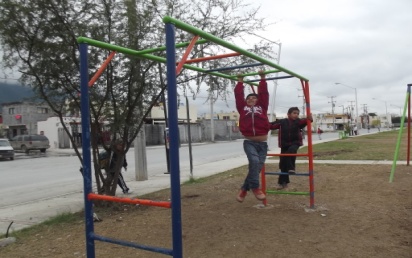 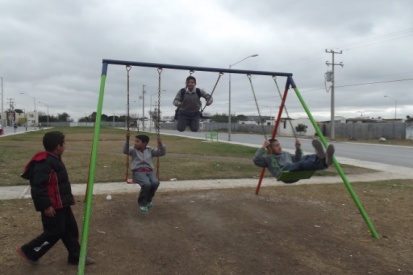 Administración 2012-2015 Distintivo de Progreso!
Dirección de Mantenimiento Público
Instalación de toldos
Administración 2012-2015 Distintivo de Confianza!
Dirección de Mantenimiento Público
Reporte de Maquinaria.
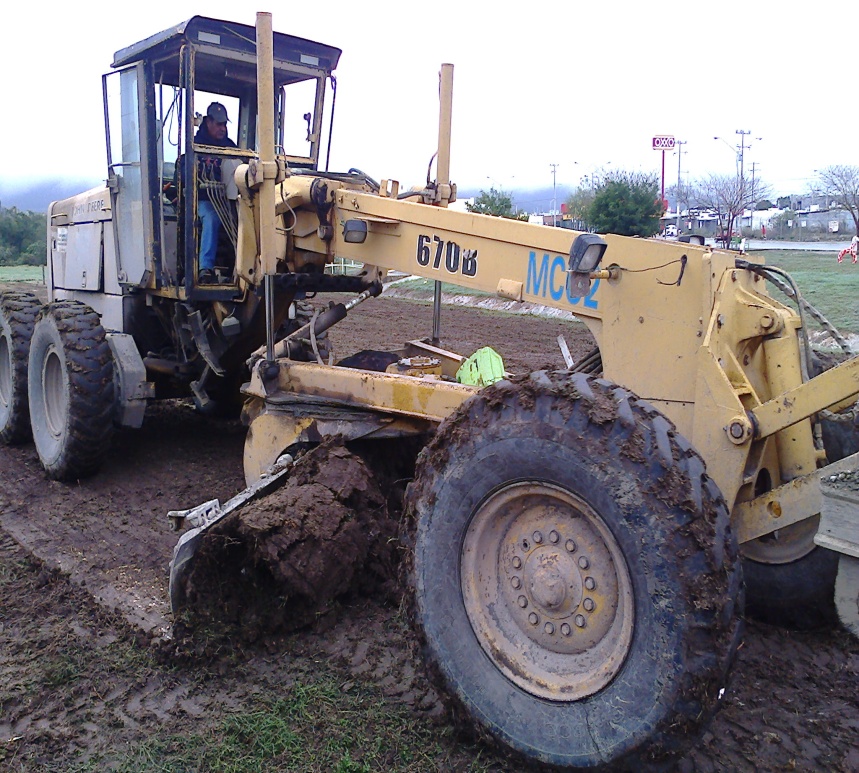 Administración 2012-2015 Distintivo de Confianza!
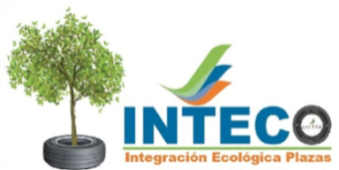 Integración Ecológica
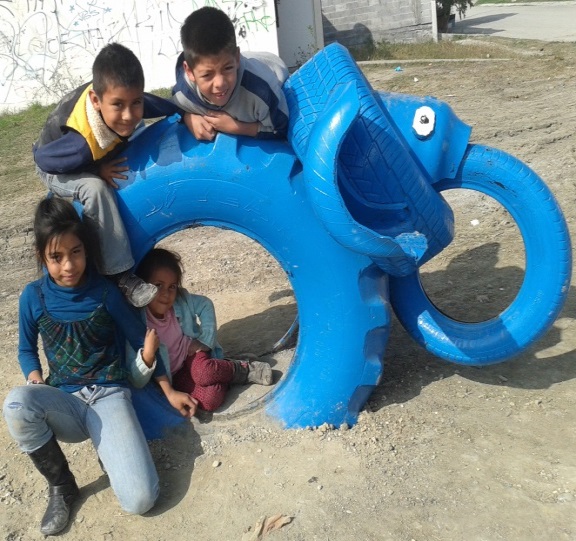 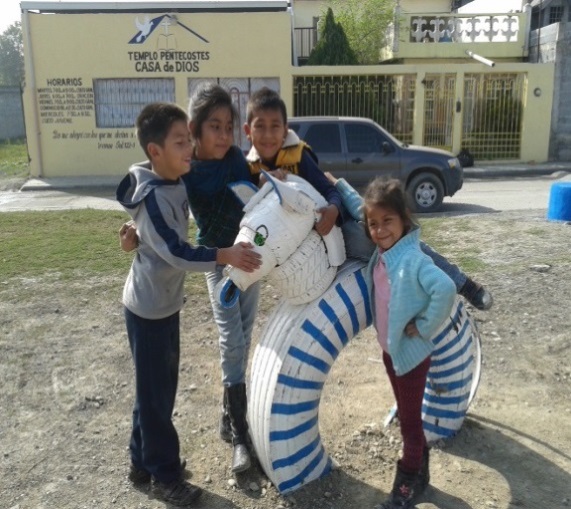 Entradas del mes:          1,671      
 Salidas del mes:            2,878
Inventario actual de llantas:  473
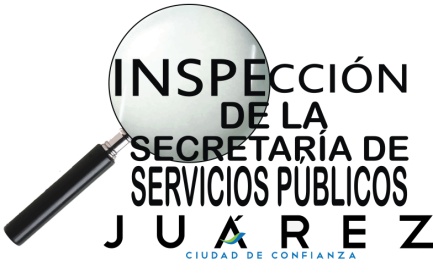 INSPECCION
LOTES BALDÍOS
Se terminó la entrega de requerimientos para limpieza  de lotes baldíos en la colonia Montebello de acuerdo al censo.
Estas Multas están pendientes por enviar; la actividad se realizará a partir de la semana que inicia el 13 de Abril.
MULTAS INSPECCION
Nota: Se realizan acciones encaminadas a mejorar la imagen, libre tránsito y limpieza en  la vía pública.
Administración 2012-2015 Distintivo de Confianza!
INSPECCION
Siniestros
Comparativo de siniestros vs mes anterior.
Nota: Los daños más recurrentes son en la infraestructura de Alumbrado Público.
Secretaría de Servicios Públicos, Admón. 2012-2015
INSPECCION
VACUNACIÓN DE CABALLOS DE CARRETONEROS
El miércoles 25 de Marzo del presente año se vacunaron a 31 caballos, con apoyo para la aplicación de las mismas, con el personal de CEU.
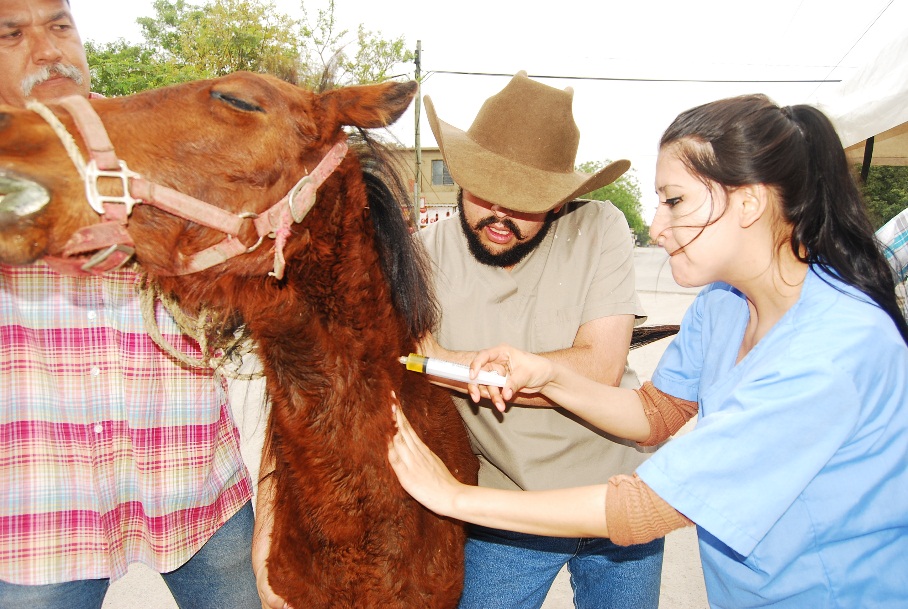 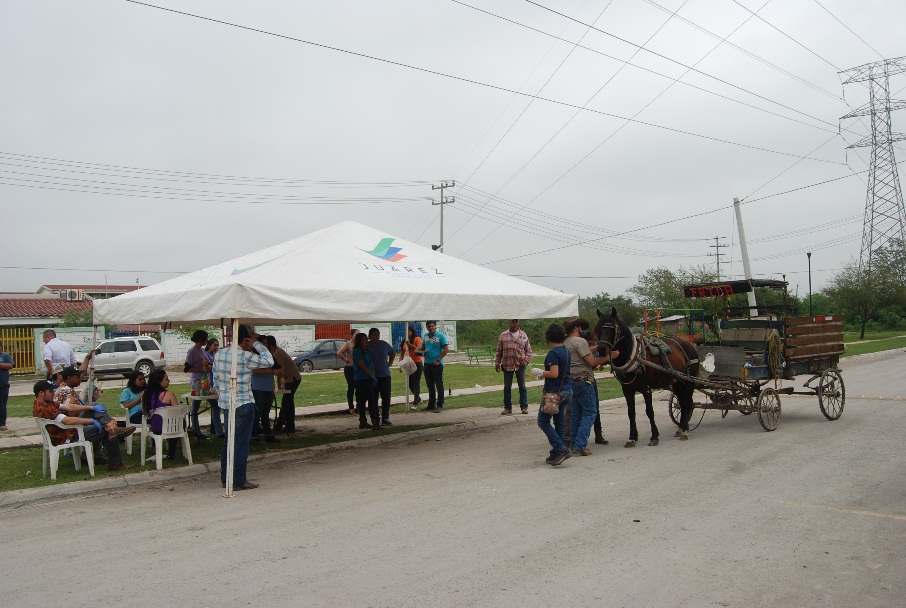 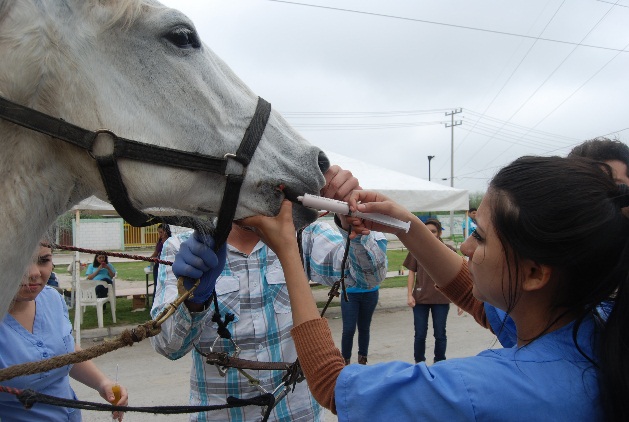 Nota: Actividad gratuita, en beneficio de los equinos.
Administración 2012-2015 Distintivo de Confianza!